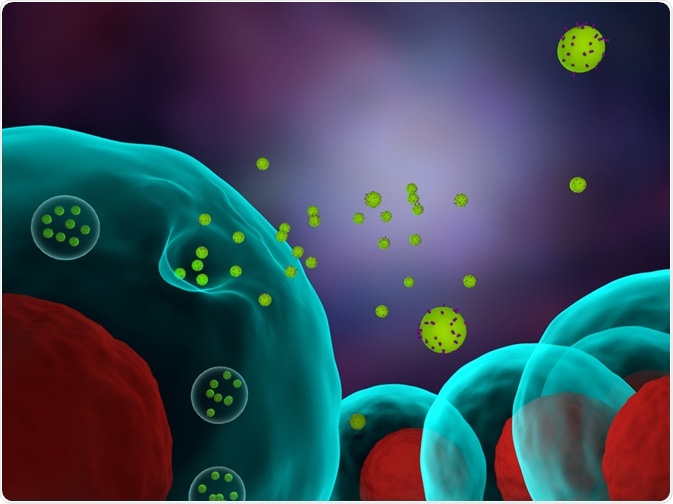 Экзосомы: интересный объектс большими возможностями
Жигулин А. О.
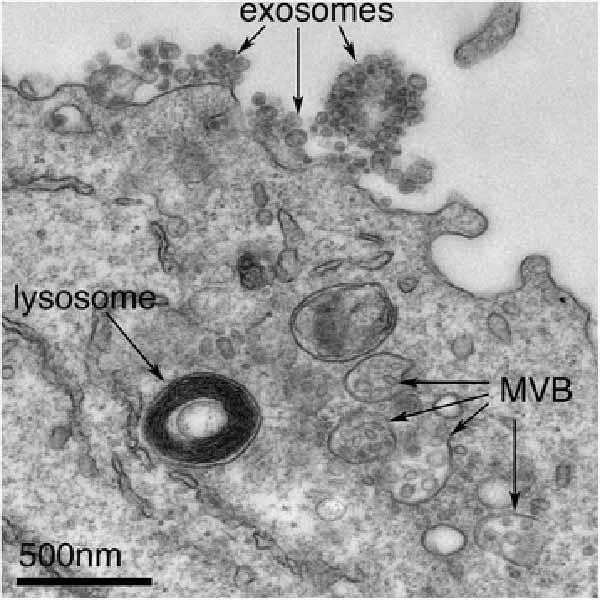 A transmission electron micrograph of a cancerous B cell that has secreted exosomes.
BMC Biology 2016. https://doi.org/10.1186/s12915-016-0268-z. CC BY 4.0.
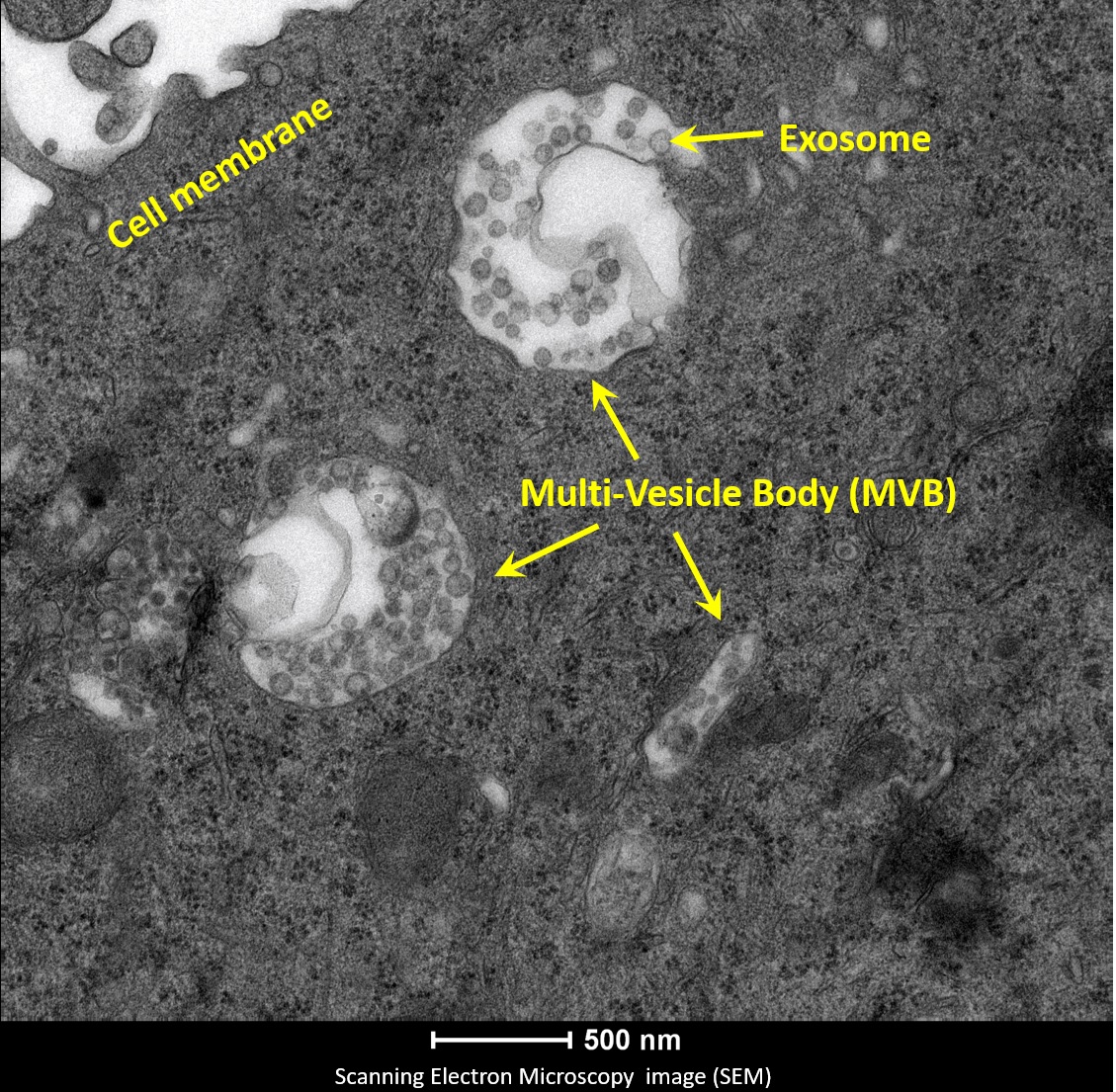 This photo was printed from http://www.aludapharm.com/pipeline/exori.html
Aluda Pharmaceuticals, Inc.
Exosome Diagnostic and Therapeutic Market Forecast to 2022
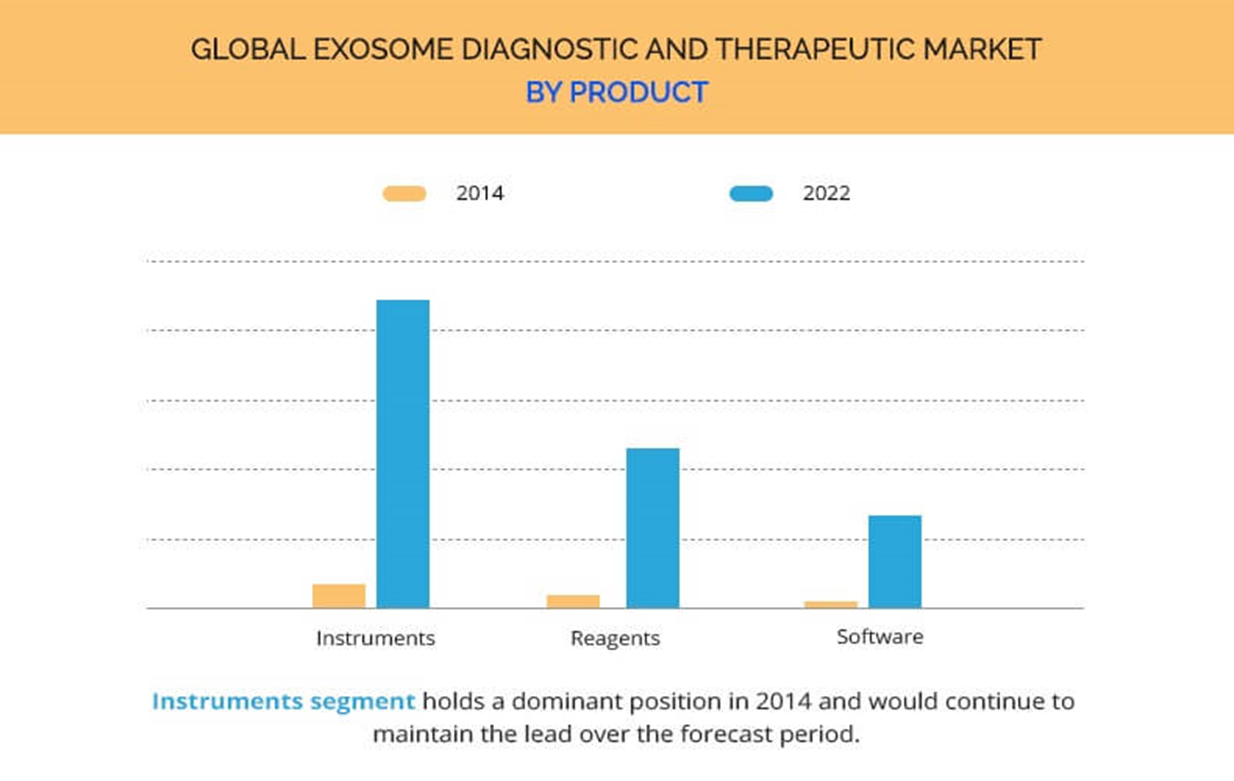 https://www.alliedmarketresearch.com/exosome-diagnostic-and-therapeutic-market
Allied Market Research Inc.
Exosome Diagnostic and Therapeutic Market Forecast to 2022
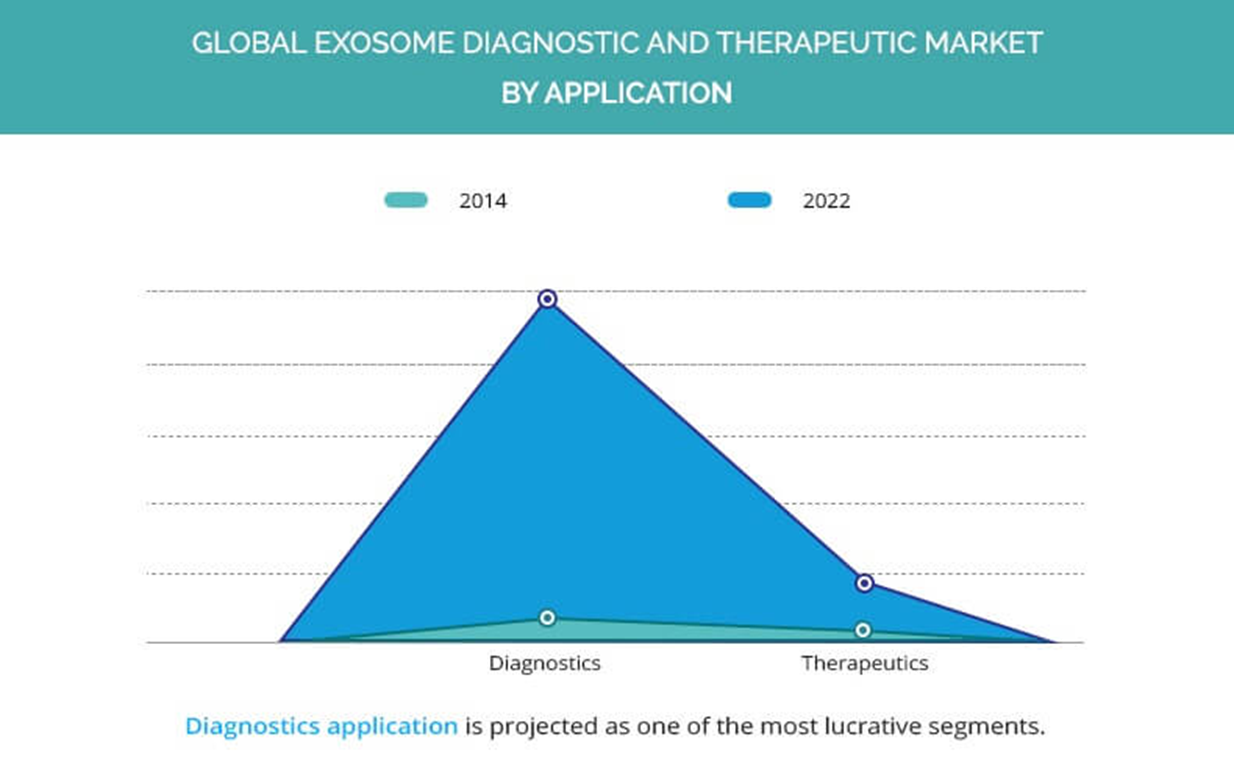 https://www.alliedmarketresearch.com/exosome-diagnostic-and-therapeutic-market
Allied Market Research Inc.
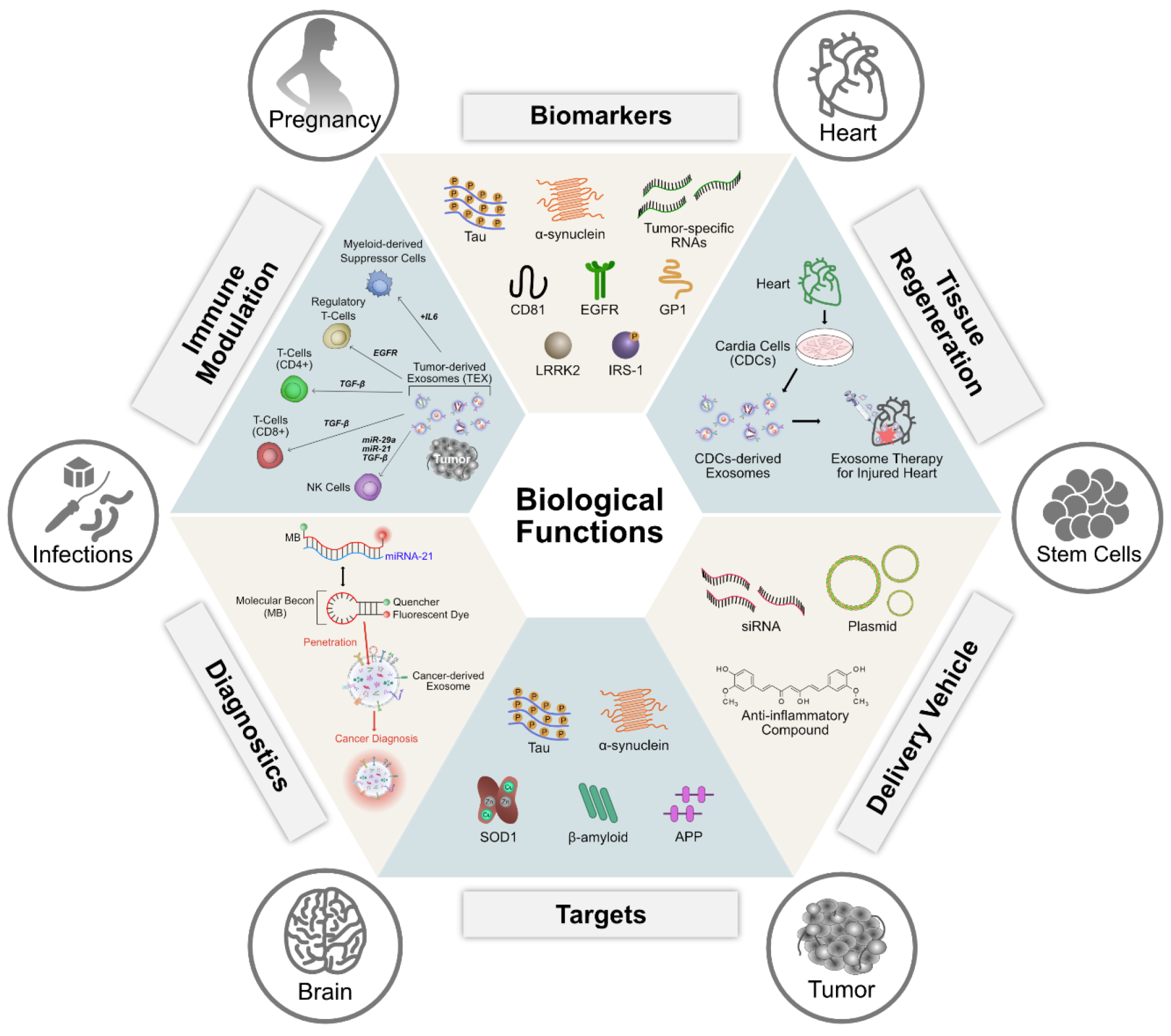 Cells 2019, 8(4), 307; https://doi.org/10.3390/cells8040307
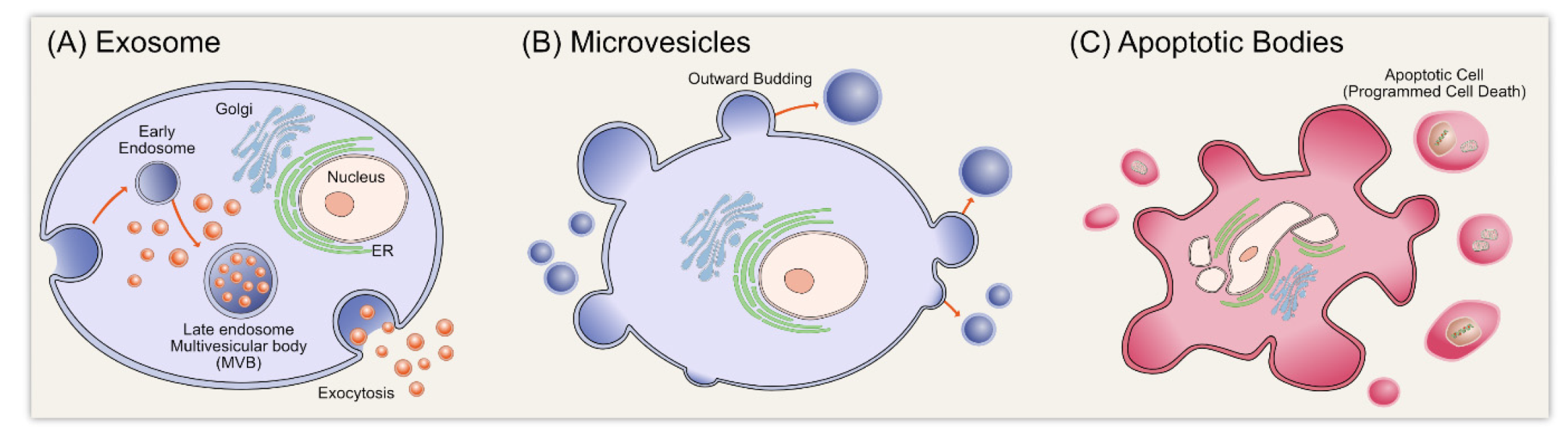 Cells 2019, 8(4), 307; https://doi.org/10.3390/cells8040307
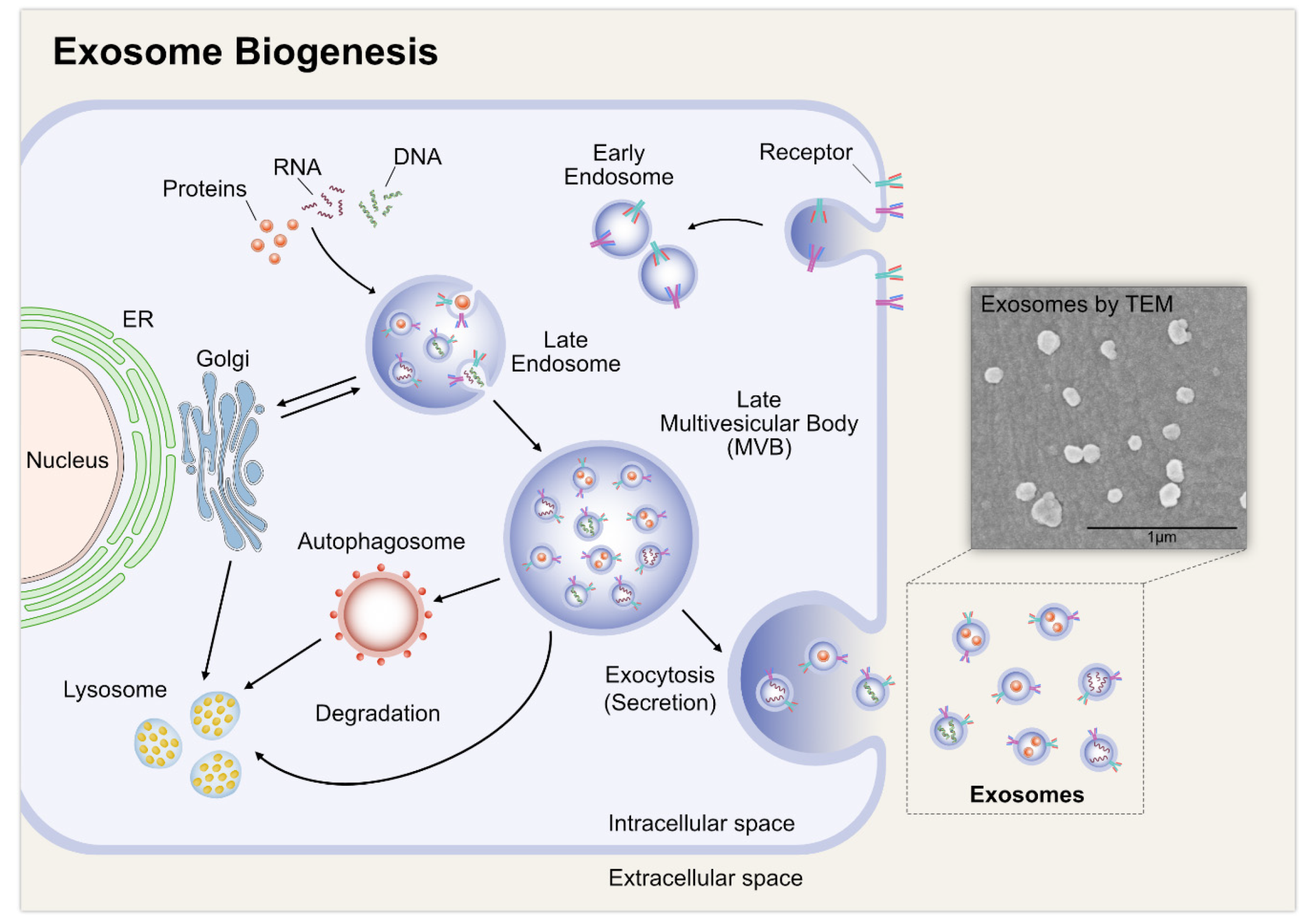 Cells 2019, 8(4), 307; https://doi.org/10.3390/cells8040307
Какое количество экзосом производит клетка в единицу времени?
(для культививируемых клеток)


Количество экзосом, производимые клеткой, определяется несколькими факторами:

1. тип клетки, 
2. плотность клеток, 
3. условия культивирования (факторы роста и т. д.), 
4. время сбора, 
5. однородность  экзосом по размеру. 


Таким образом, нельзя определить точное количество экзосом на клетку.

Количество экзосом может составлять
от <1 экзосомы / клетка / час    до     >10  экзосом / клетка / час
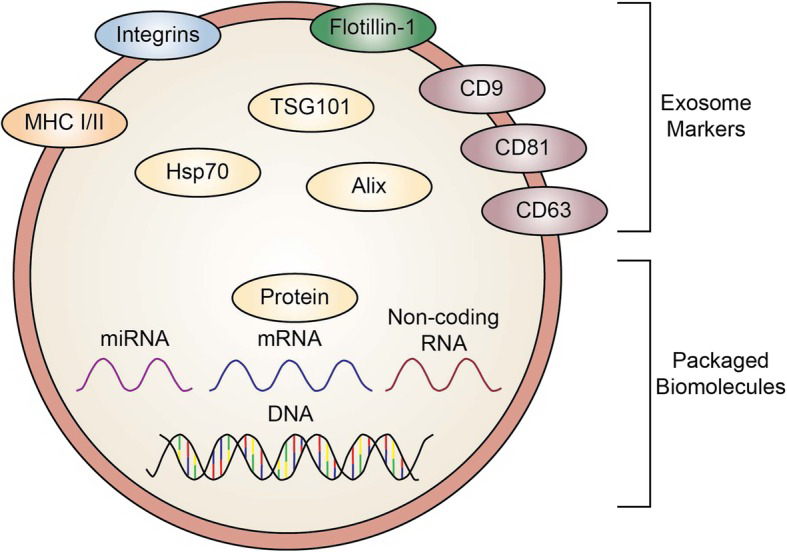 размер экзосом  50 - 150 нм
Mol Cancer. 2019; 18; doi: 10.1186/s12943-019-0963-9
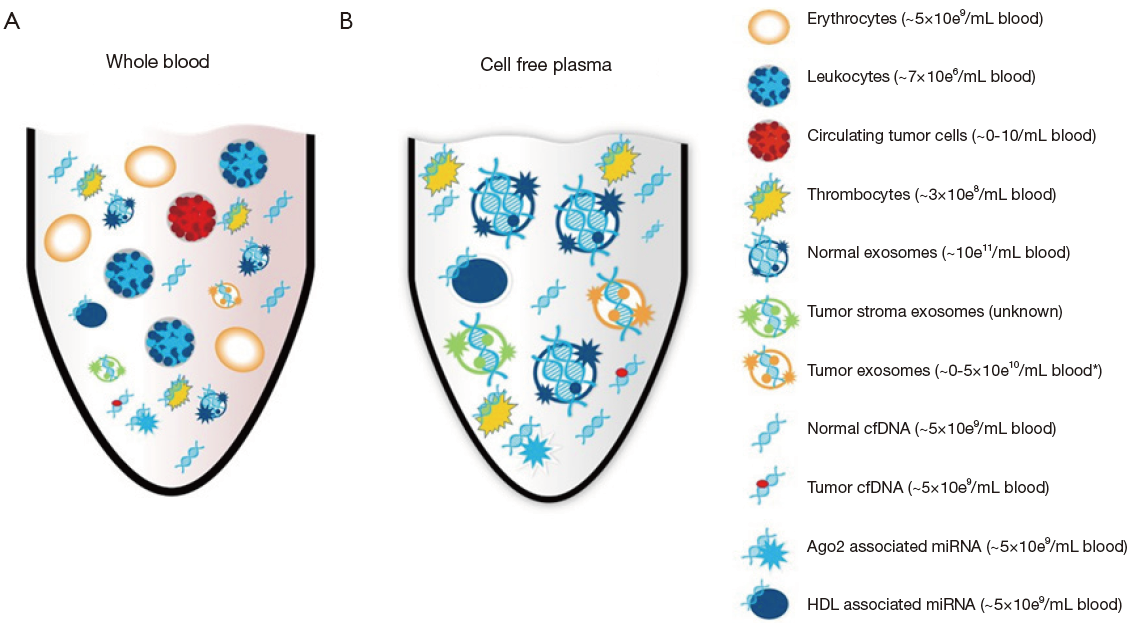 Экзосомы в диагностике
1. Белки (в качестве эзосомальных биомаркеров)
Tetraspanins  (CD9, CD63, CD81, CD151)
Rab proteins (мембранные функции)
Annexins (кальций- и фосфолипид связывающие белки)
Flotillins  (сигнальные белки)
Heat shock proteins (стресс-белки)

2. Нуклеиновые кислоты
double-stranded DNA (dsDNA)
messenger RNAs (mRNAs)
micro RNAs (miRNAs)
transfer RNAs (tRNAs)
long noncoding RNAs (lncRNAs)
viral RNAs

3. Липиды
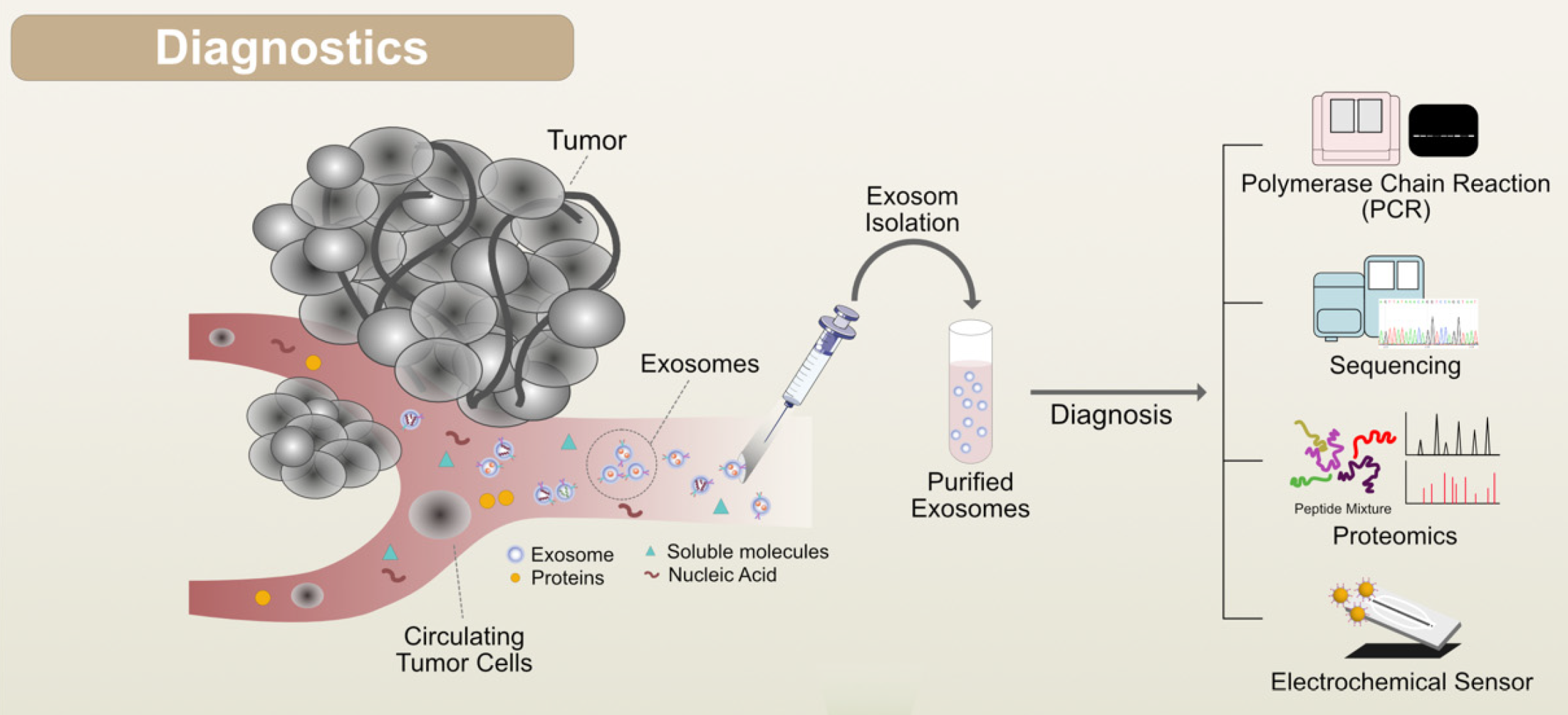 Выделение экзосом
Ультрацентрифугирование
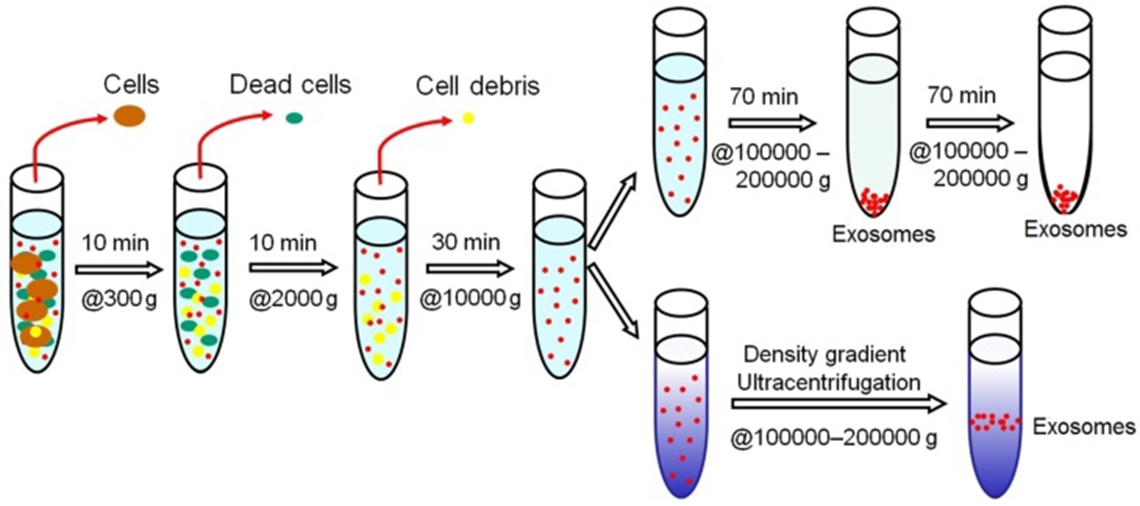 Выделение экзосом
Ультрафильтрация
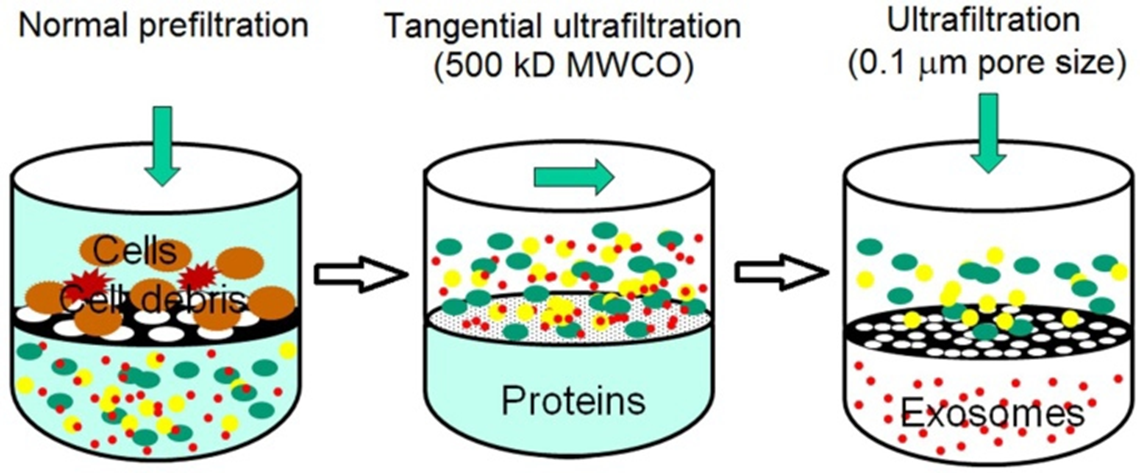 Выделение экзосом
Иммуноаффинное выделение
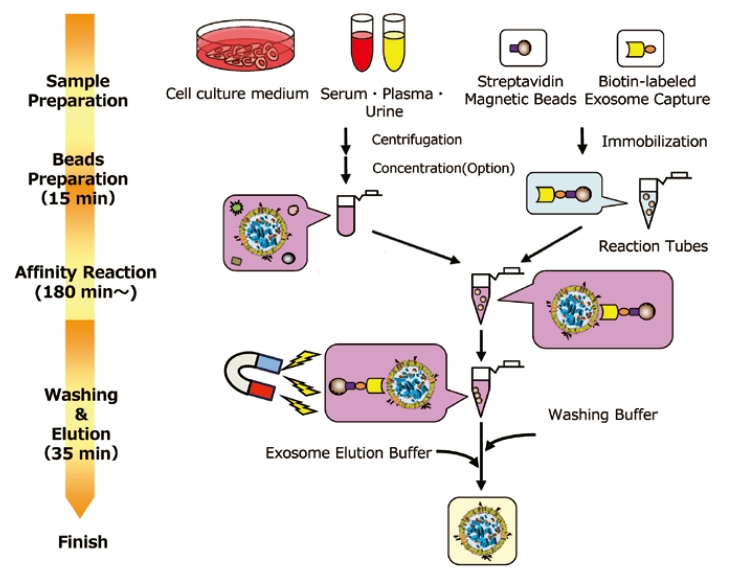 Выделение экзосом
Осаждение с использованием PEG
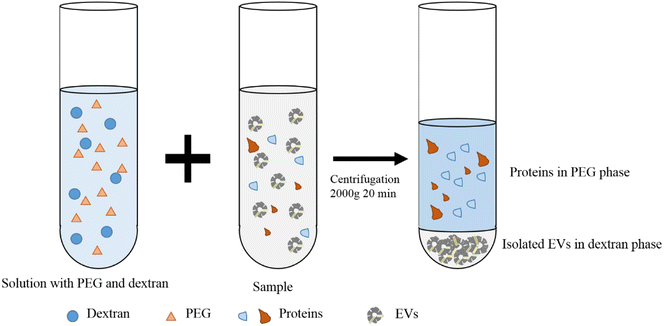 Выделение экзосом
Сравнительное выделение экзосом
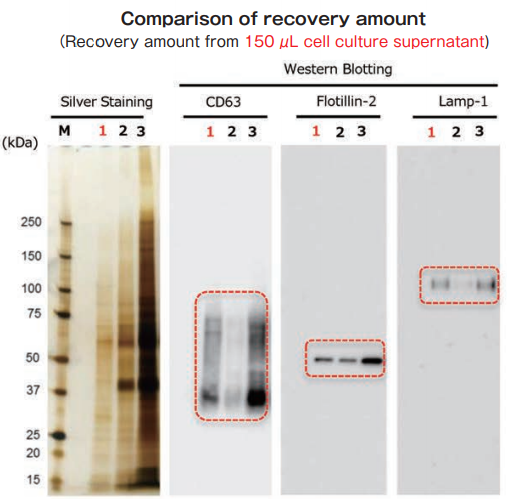 Detection antibody:

Anti-CD63 mouse mAb (MEM-259)

Anti-Flotillin-2 mouse mAb
(29/Flotillin-2), 
BD Bioscience

Anti-Lamp-1 mouse mAb
(25/Lamp-1), 
BD Bioscience
Иммунноаффинное выделение
Ультрацентрифугирование
Осаждение PEG
FUJIFILM Wako Pure Chemical Corporation
Роль 
экзосом 
в межклеточной коммуникации
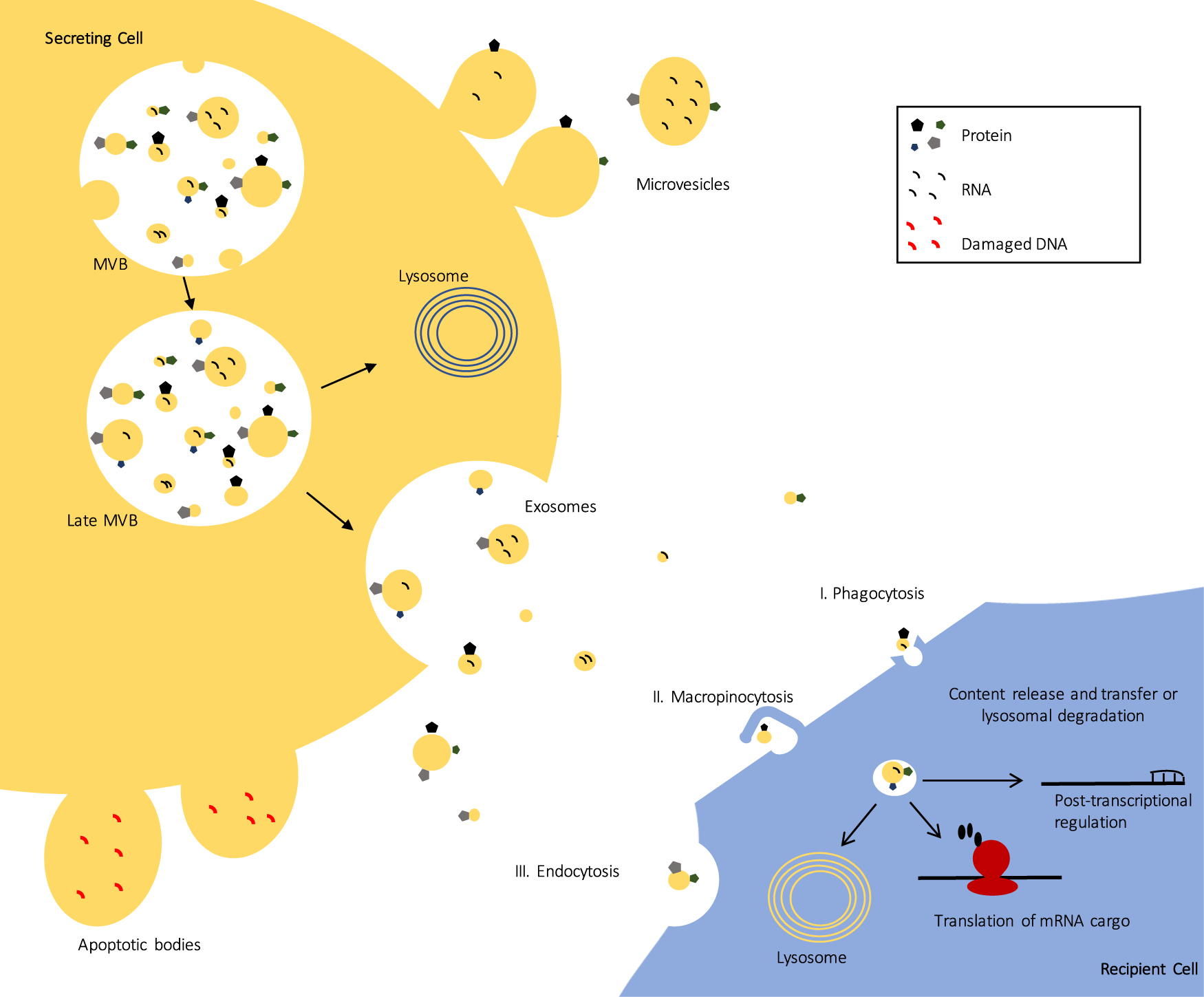 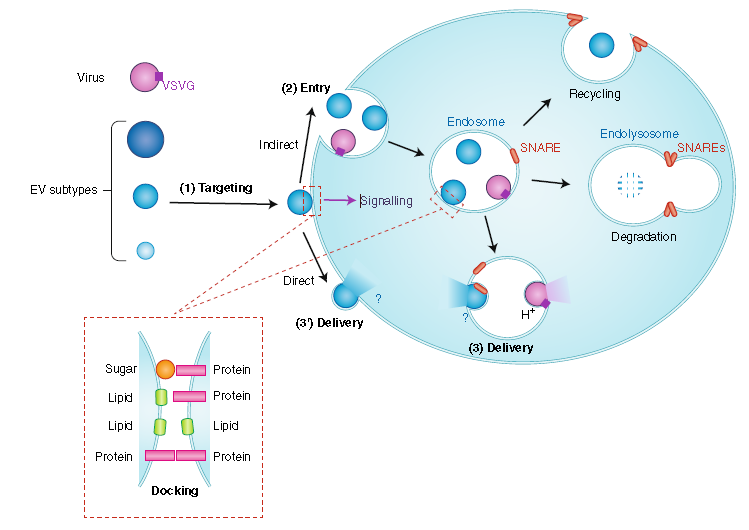 Иммунномодуляция
роль экзосом в развитии иммунного ответа
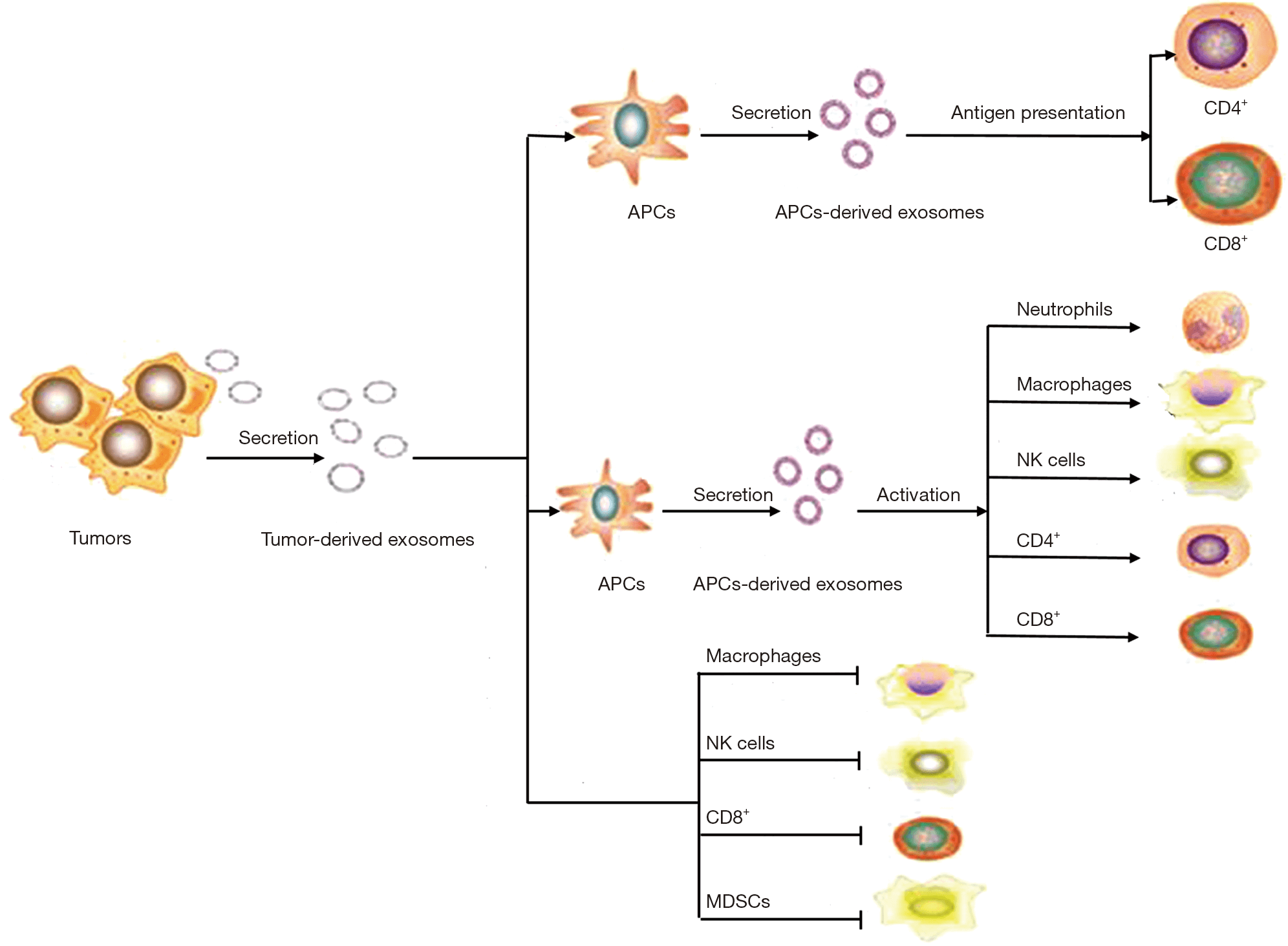 NK        natural killer
APCs    antigen-presenting cells; 
MDSC  myeloid-derived suppressor cells
Метастазирование
роль экзосом в развитии метастазов
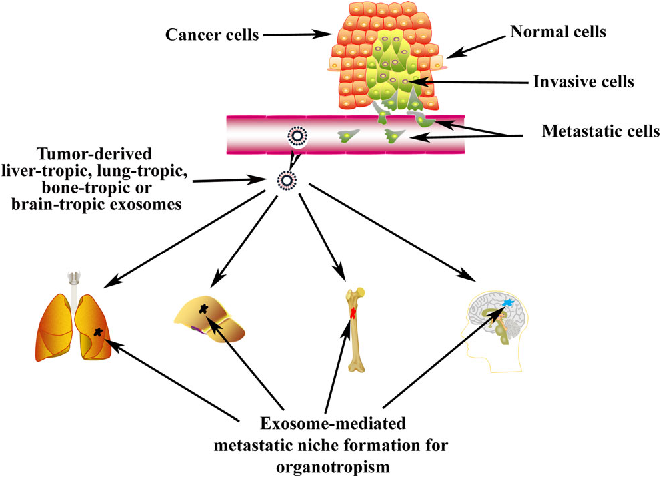 Exosome Release Inhibitors (ExoRI)
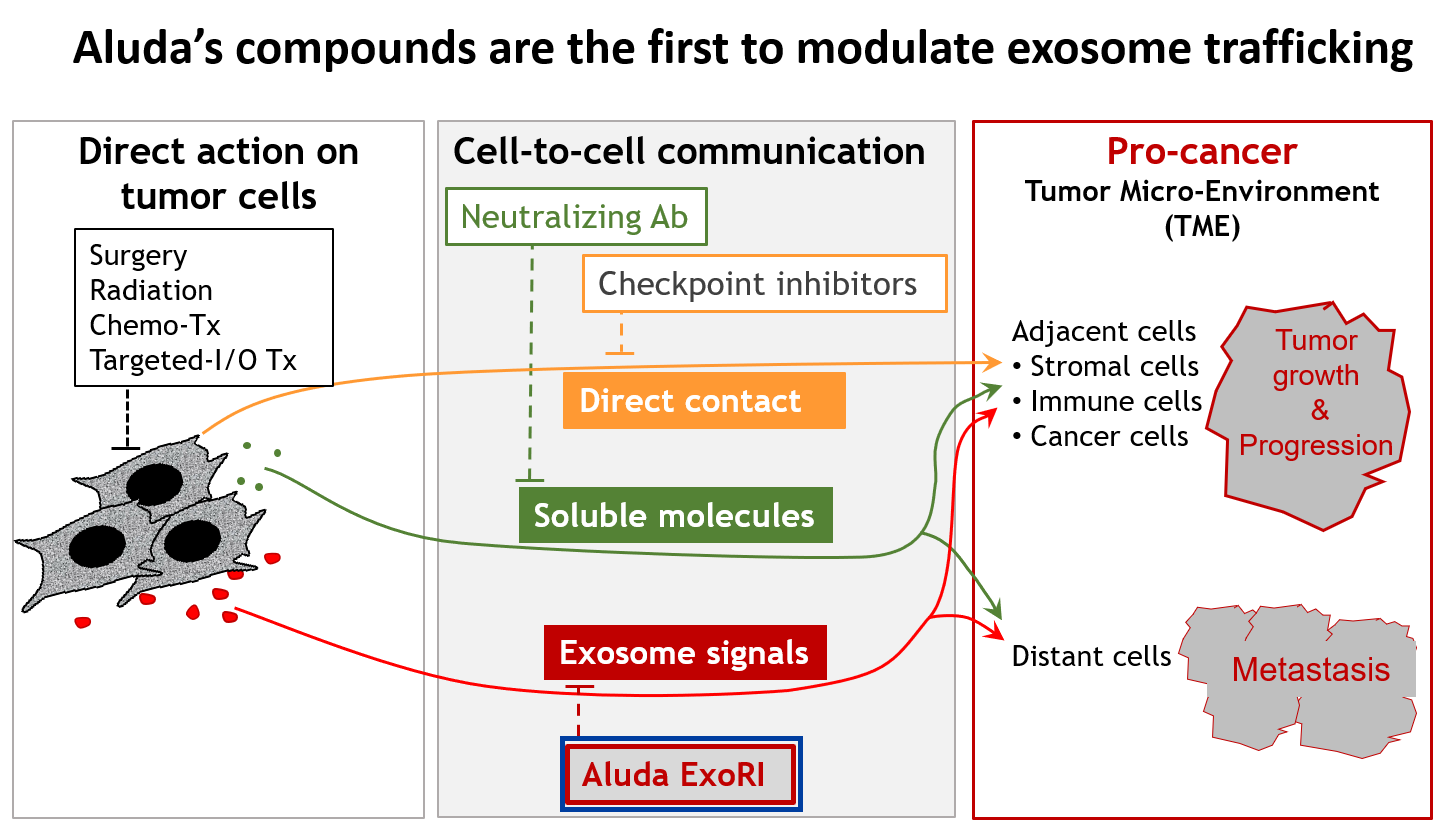 Aluda Pharmaceuticals, Inc.
Перенос вирусов
роль экзосом в переносе вирусов
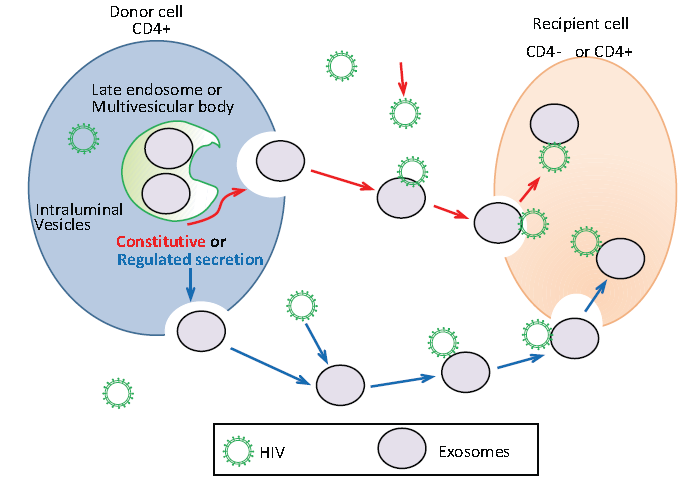 Proposed mechanisms of exosome secretion and HIV-1 interaction
Brennetta J. Crenshaw et. , The Exosome Biogenesis and Biological Function in Response to Viral
Infections, Open Virology Journal, 2018, Volume 12
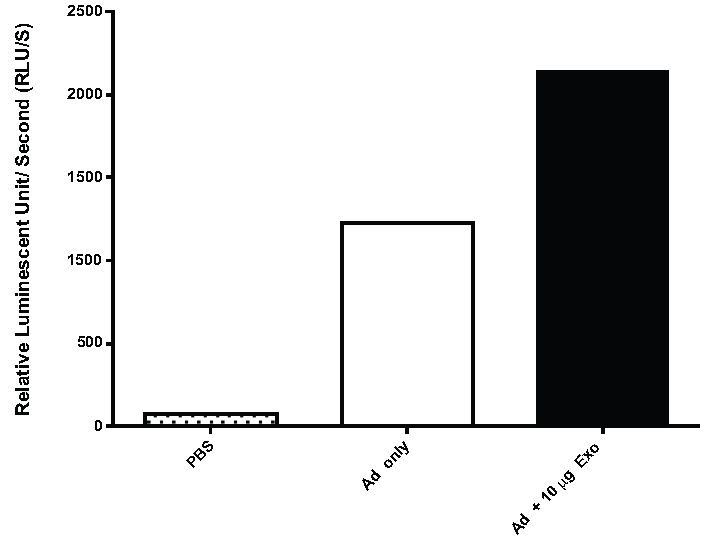 Exosome-mediated in vivo enhancement of Ad5 infection
Brennetta J. Crenshaw et al., The Exosome Biogenesis and Biological Function in Response to Viral
Infections, Open Virology Journal, 2018, Volume 12
Доставка
использование экзосом 
для направленной доставки
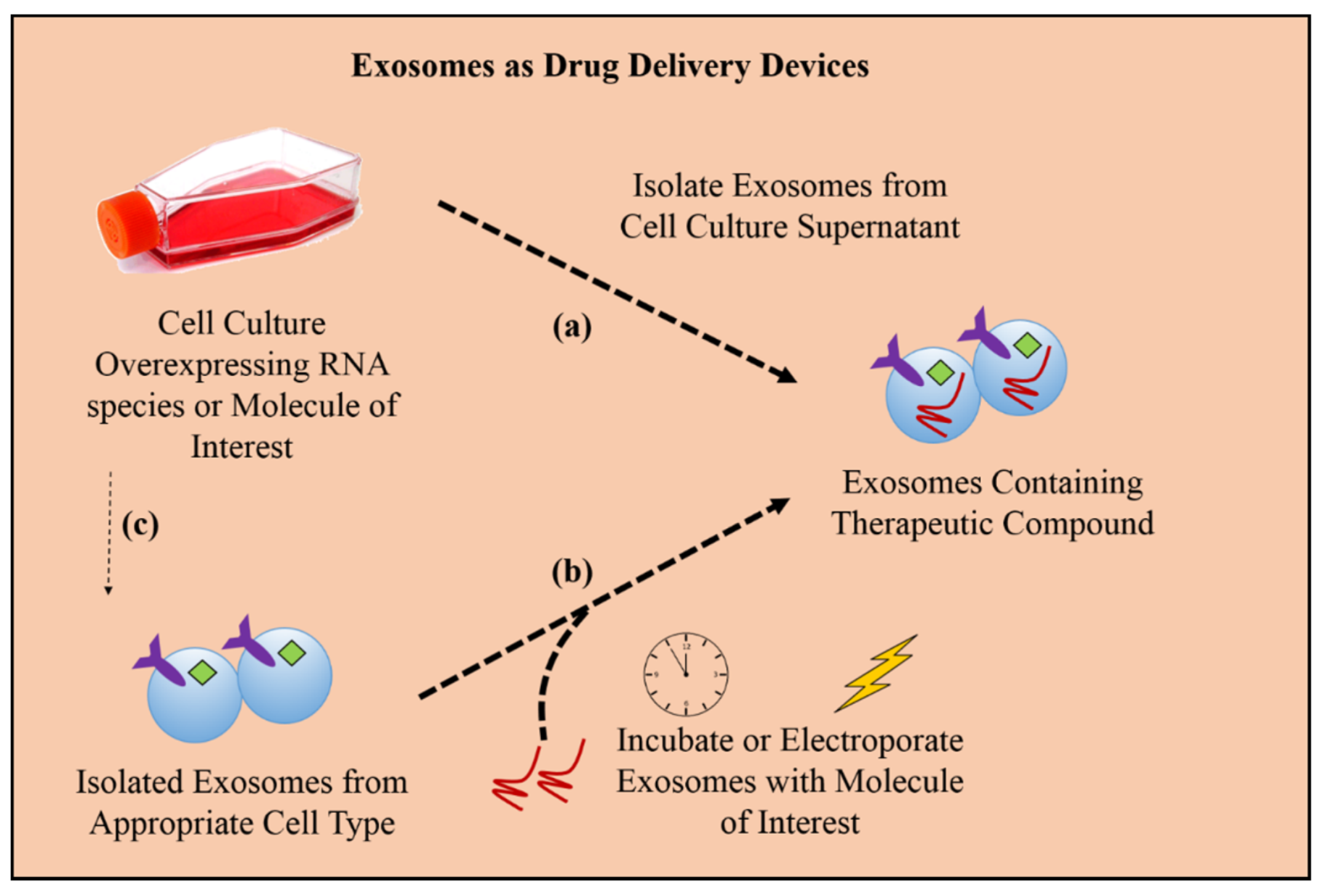 Нагрузка экзосом терапевтическим материалом (НК, белки, терапевтические компоненты).
(a) эндогенный метод (сбор экзосом, производимых клетками, которые экспрессируют нужный продукт),
(b) экзогенный метод (экзосомы, собранные от оптимальной для направленной доставки линии клеток обрабатывают – инкубацией или электропорацией – целевой молекулой),
(c) комбинированый метод
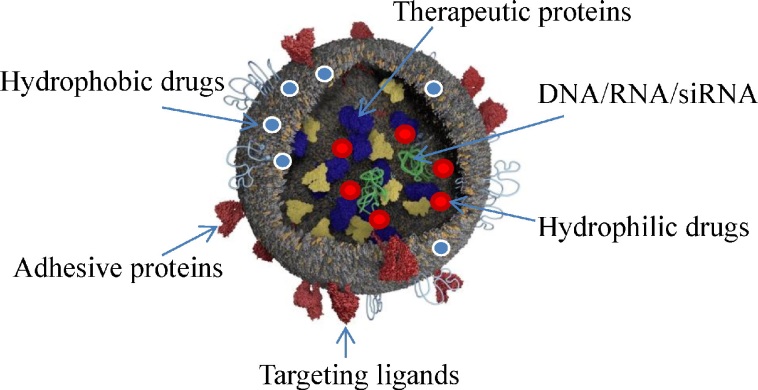 Регенерация тканей
использование экзосом 
в регенеративной терапии
Показано, что экзосомы, 
полученные из стволовых клеток 
обладают таким же потенциалом 
терапевтического воздействия
как и сами стволовые клетки
Безклеточная терапия
Клиническое применение экзосом полученных из стволовых клеток
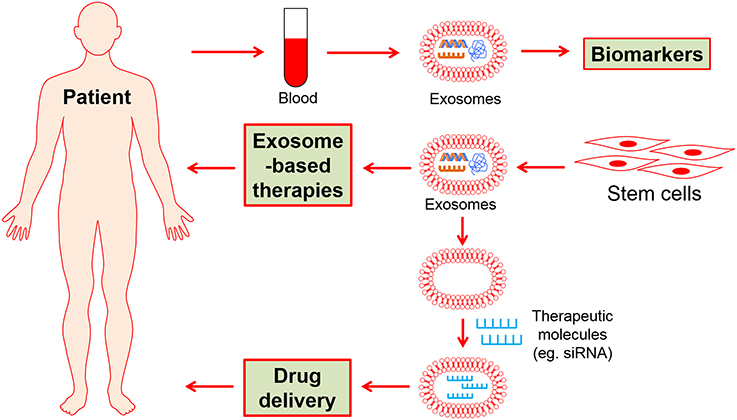 Пример терапевтического применения экзосом, 
полученных из мезенхимальных стромальных клеток (МСК)
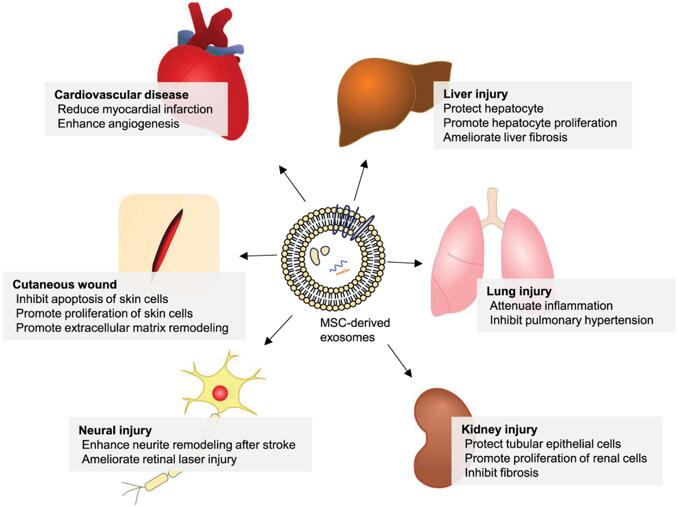 Пример терапевтического применения экзосом 
в регенеративной медицине костей
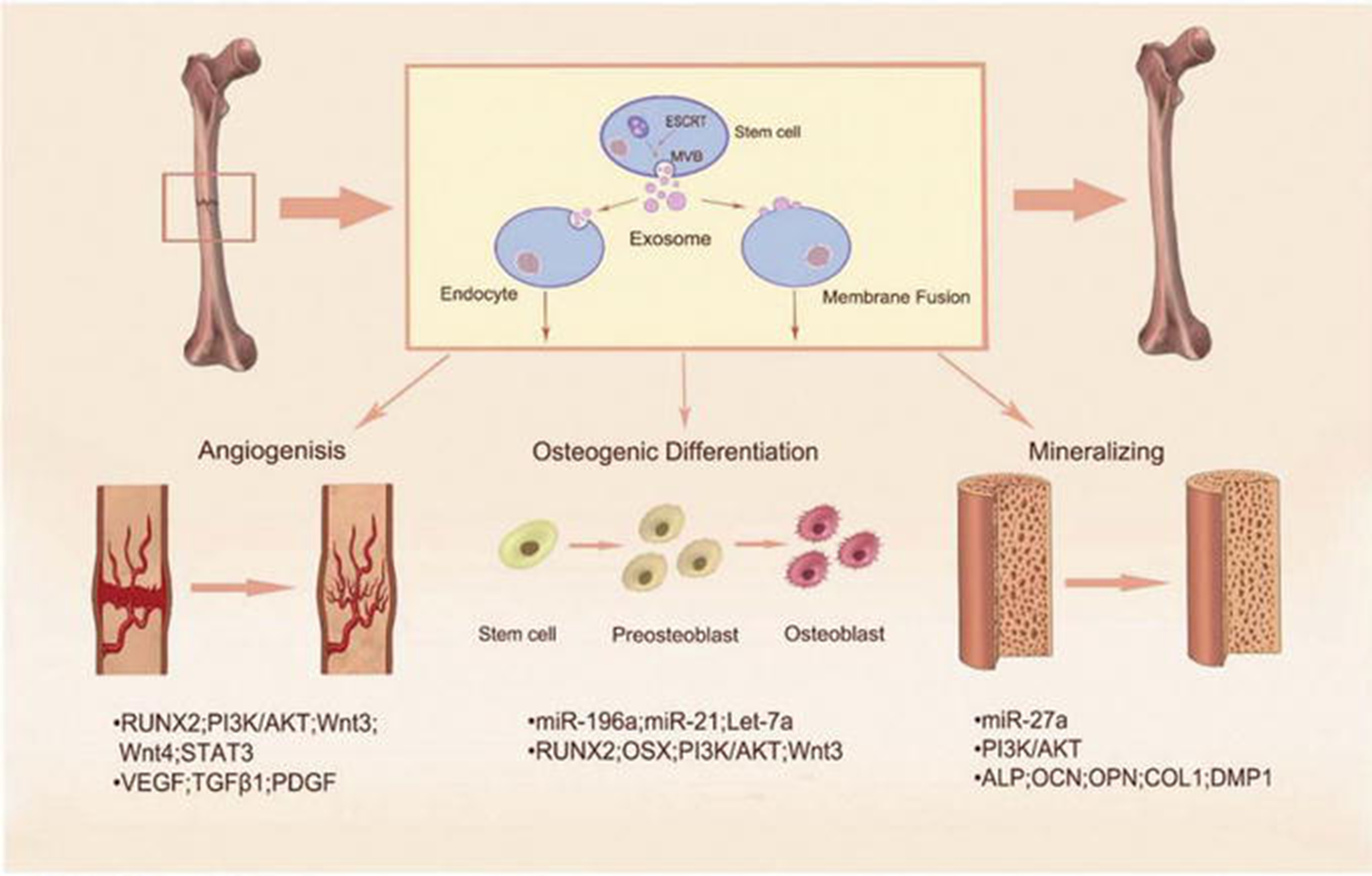 Основные терапевтические эффекты:

способствование пролиферации
способствование дифференциации
ингибирование апоптоза
ангиогенез (проростание сосудов)
иммумомодуляция
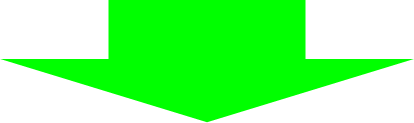 Области применения:

аутоиммунные заболевания (ревматоидный артрит, рассеянный склероз и др.)
нейродегенеративные заболевания
кардиоваскулярные заболевания
заболевания печени
остеопороз
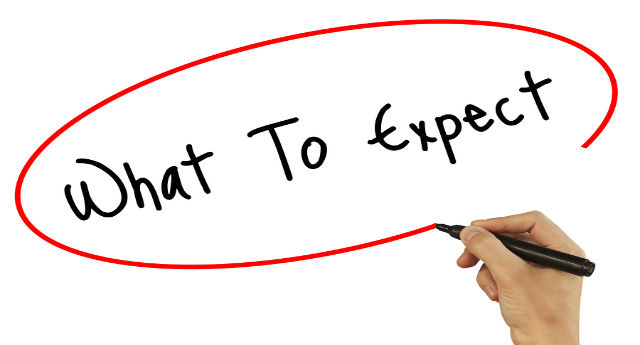